Add and subtract 1, 10, 100, 1000, 10,000 and 100,000 to/from 6-digit numbers.
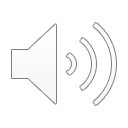 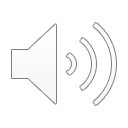 Each time start with 457,849 and subtract the number shown.
Read that as four hundred and fifty seven thousand, eight hundred and forty nine NOT 4-5-7-8-4-9.
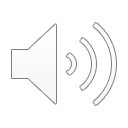 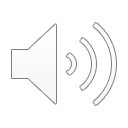 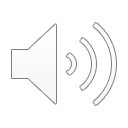 1 less
10 less
100 less
1000 less
10,000 less
100,000 less
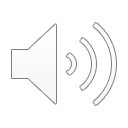 457,848
457,839
457,749
456,849
447,849
357,849
457,849
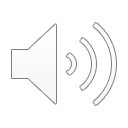 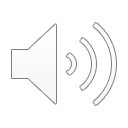 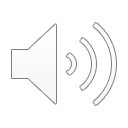 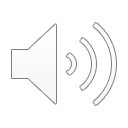 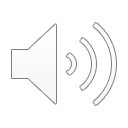 1
Year 5
[Speaker Notes: If children have difficulty finding 10 more or 10 less than the last two numbers, ask them to hide the first three digits, then think of 10 more/less than the resulting 3-digit number.]
Add and subtract 1, 10, 100, 1000, 10,000 and 100,000 to/from 6-digit numbers.
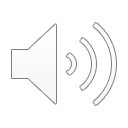 This time start with 457,849 and add the number shown.
1 more
10 more
100 more
1000 more
10,000 more
100,000 more
457,849
457,850
457,859
457,949
458,849
467,849
557,849
2
Year 5
[Speaker Notes: If children have difficulty finding 10 more or 10 less than the last two numbers, ask them to hide the first three digits, then think of 10 more/less than the resulting 3-digit number.]
Add and subtract 1, 10, 100, 1000, 10,000 and 100,000 to/from 6-digit numbers.
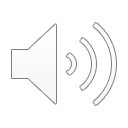 352,605
230,193
Usually, 1 digit changes.But be careful when there is a 
9 or a 0 in the same place that you are adding or subtracting from.
Practise finding 1, 10, 100, 1000, 10,000 and 100,000 more or less than these numbers.
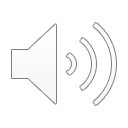 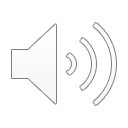 10 more than 230,193 is 230,203; two digits have changed.
10 less than 352,605 is 352,595.
3
Year 5